Поделки к конкурсу «Новогодняя фантазия» МДОУ Д/С №20 «Улыбка» г. Саранск
Подготовили воспитатели:
Гудожникова Ю.А. I кв. категория
Маралина Н.М. высшая кв. категория
«Наши работы»
«Парад Снеговиков»
«Наши Чудо Елочки!!!»
«На веселых детских елках,Чудеса весят в иголках»
«Новогодние композиции»
«Интересные корзиночки»
«Рождественские венки»
«Новогоднее чудо!»
«Наши работы»
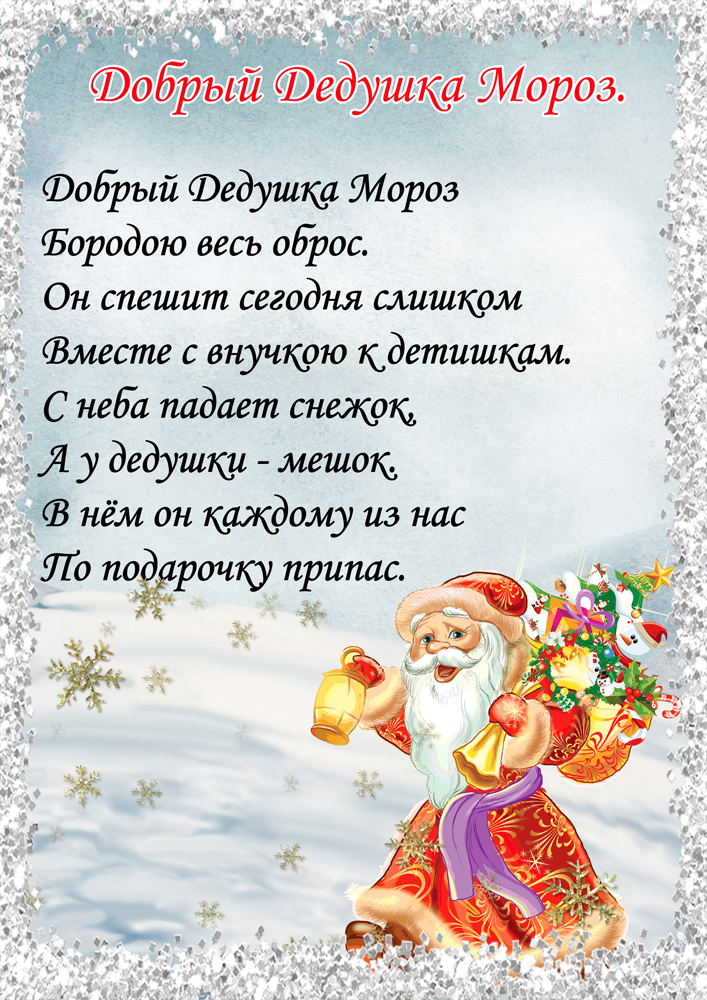 «Добрый дедушка Мороз!»
«Рождественские свечи»
«Выставка поделок: «Новогодняя фантазия»
«От Деда Мороза»
Благодарим за внимание!